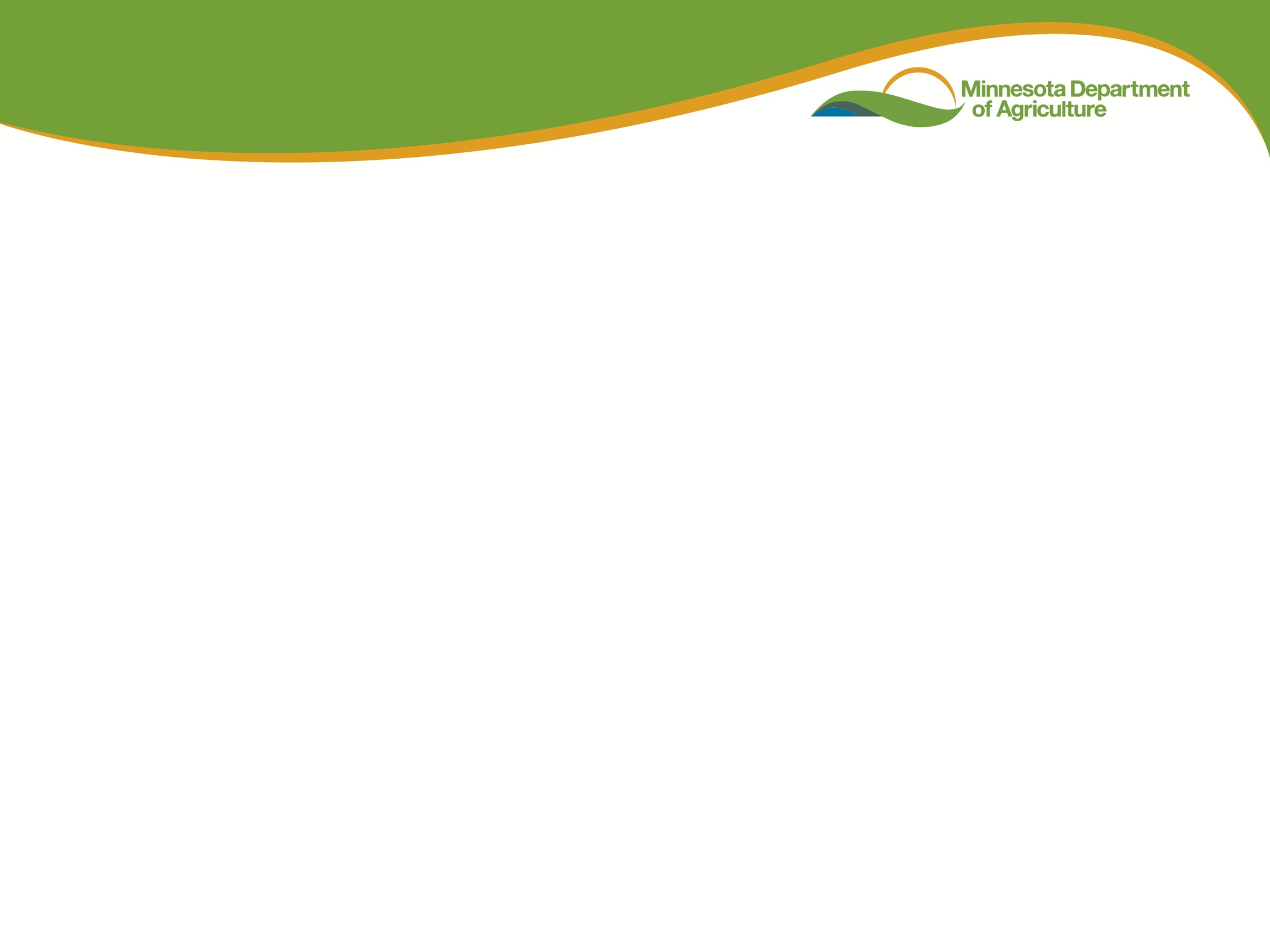 Pesticide & Fertilizer Management Division

Greg Buzicky, Director
Dan Stoddard, Assistant Director
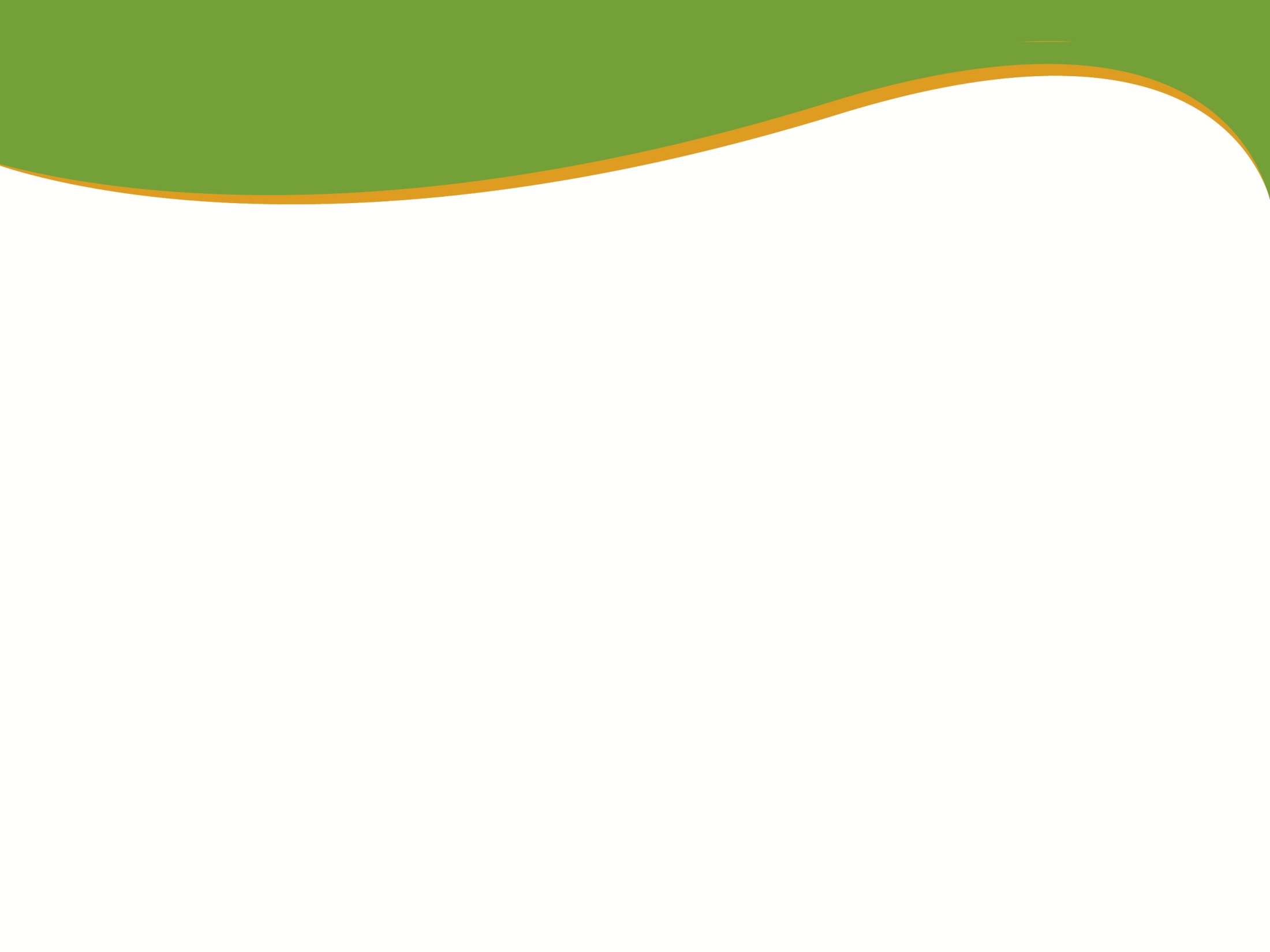 What We Do
Pesticide & Fertilizer Management Division
We are the lead state agency for:
Pesticide regulation
Fertilizer regulation
Protection of groundwater from ‘ag chemicals’
Emergency response
Spills and clean-up
Waste pesticide collection
Minnesota Agricultural Water Quality Certification (MAWQCP) Program
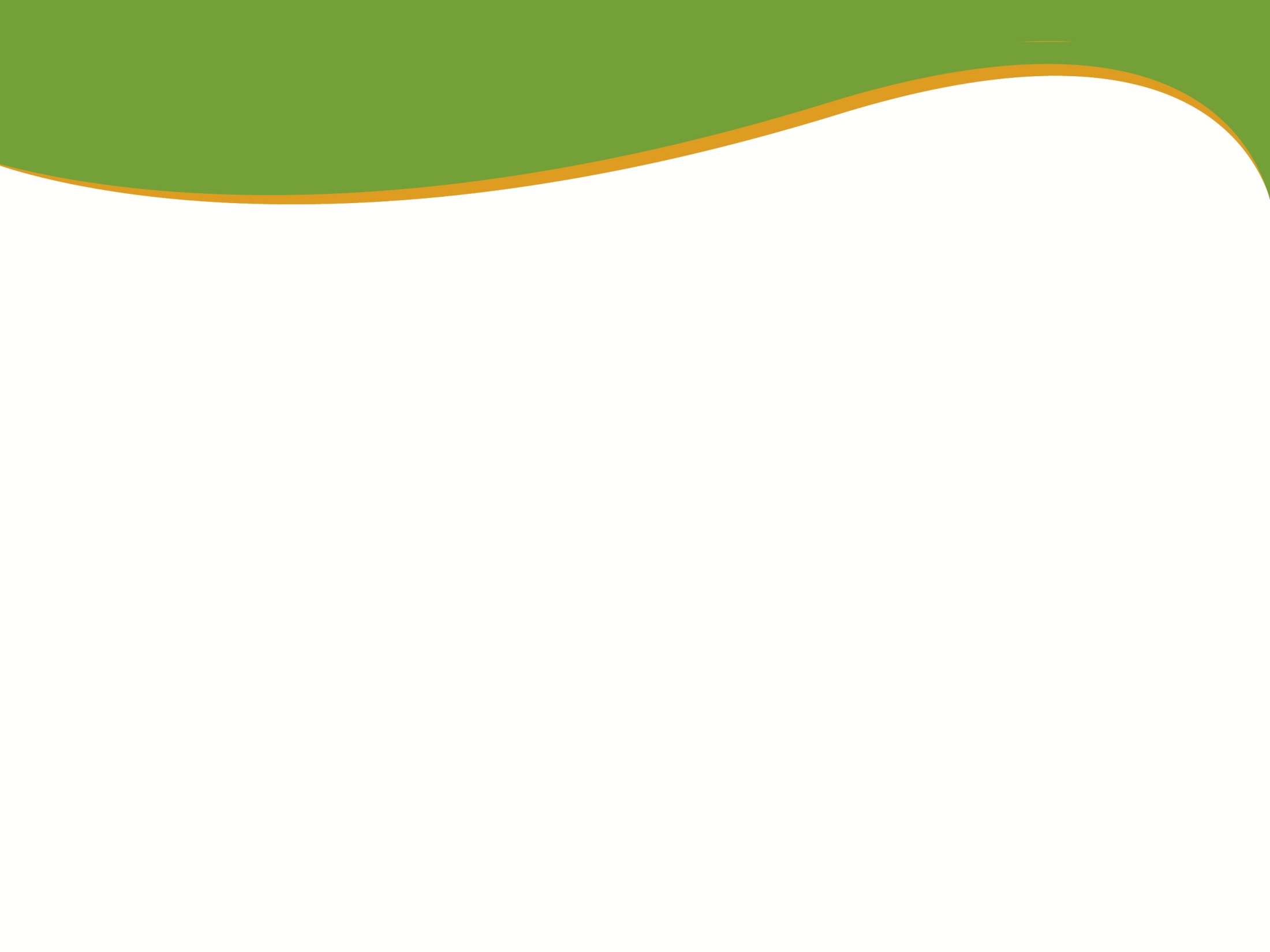 How We Do This
MDA Pesticide & Fertilizer Management Division
We work with farmers, regulated industry and interested parties on the front end, as much as possible

We employ agronomists, soil scientists, and hydrologists

Several PFMD staff are PhDs

Many have masters degrees (science or ag)
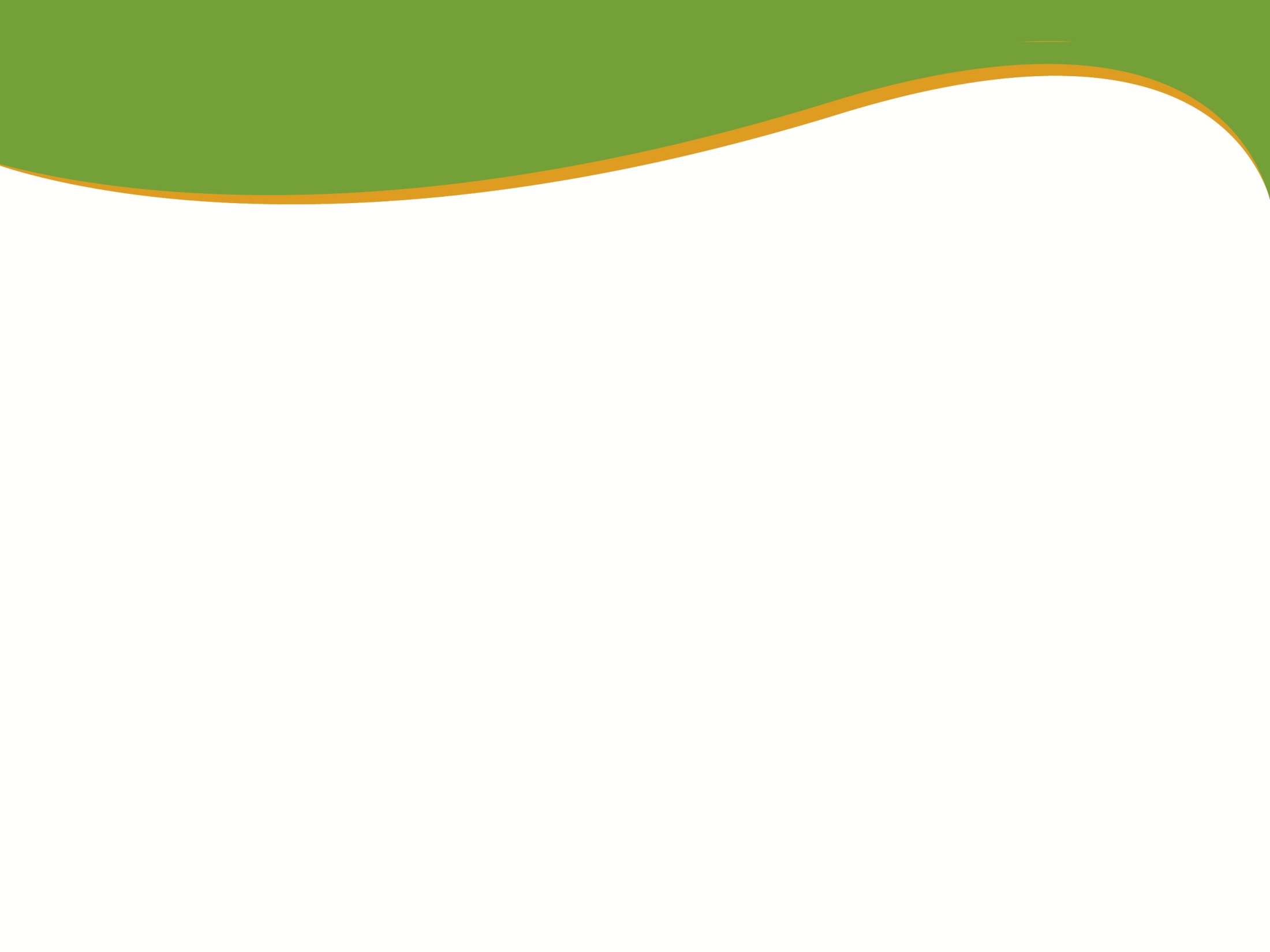 Who We Are
Pesticide & Fertilizer Management Division
Employ 117 staff

Nearly 40% in greater Minnesota

Many have farming backgrounds; some still farm

PFMD budget is about $25 million/year

Largely from fees and Clean Water Fund
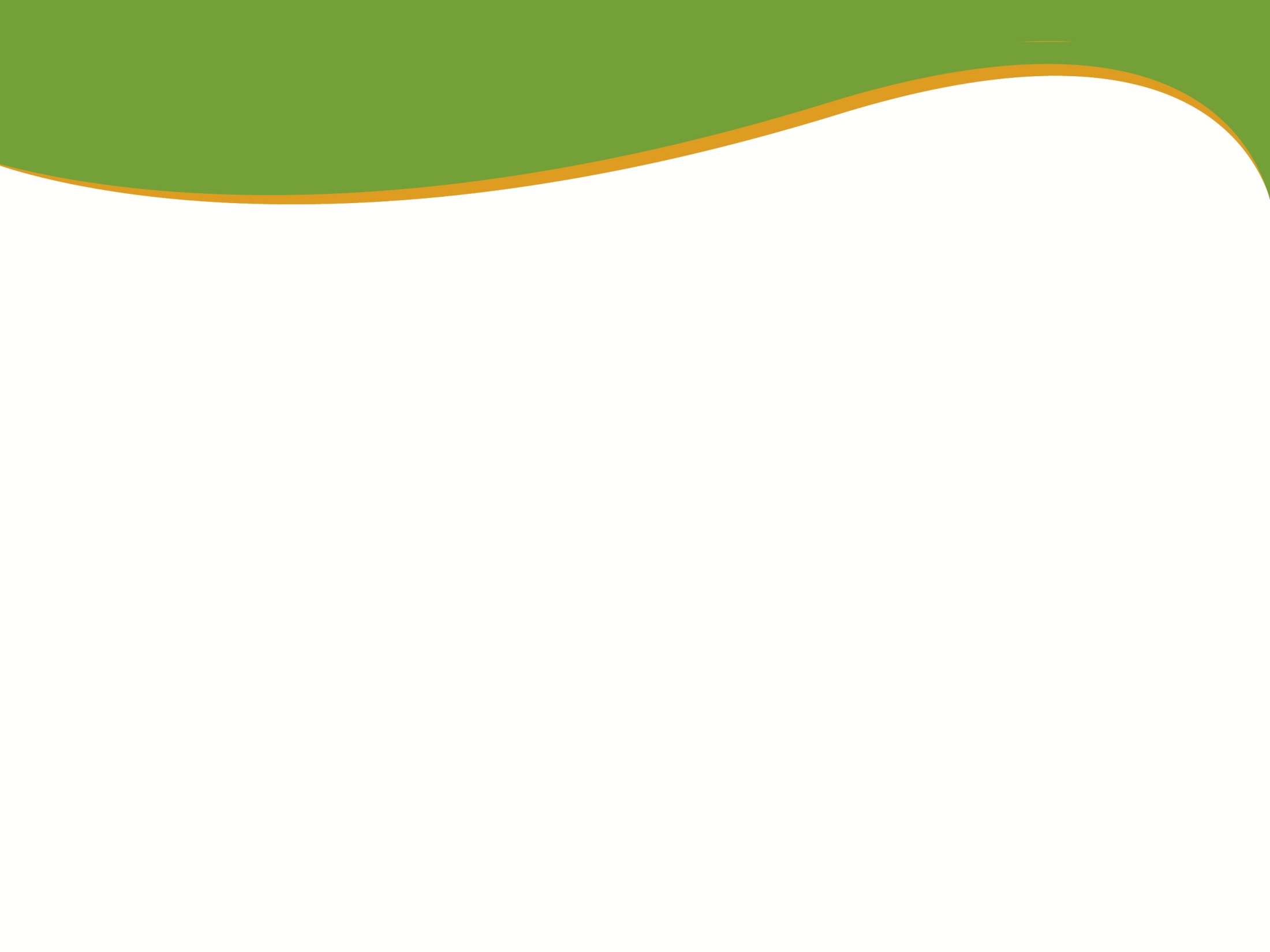 Regulatory Activities
Pesticide & Fertilizer Management Division
Pesticide/fertilizer product registration

Applicator licensing

Complaint response

Facility inspection

Emergency response

Anhydrous ammonia regulation
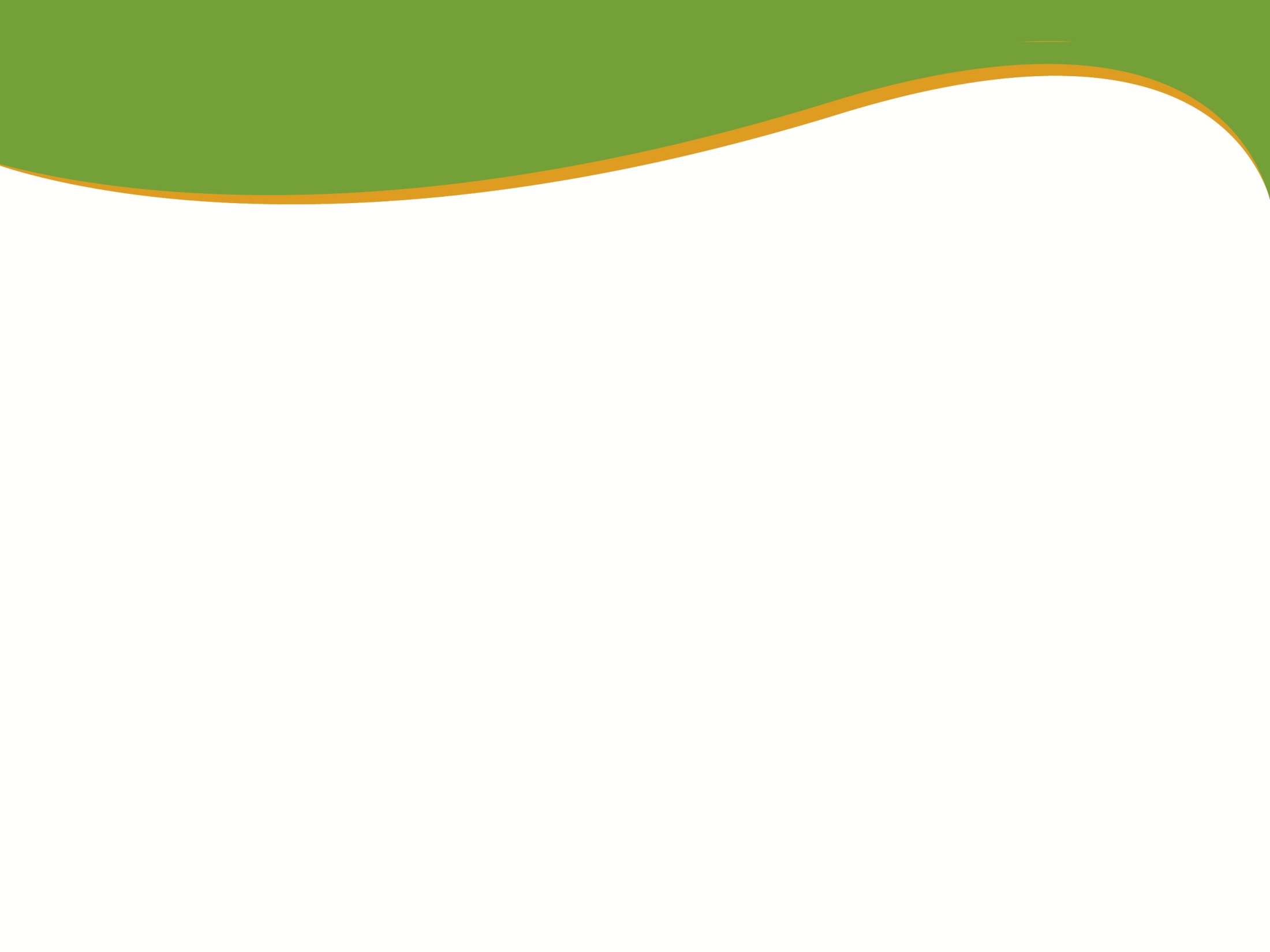 Incident Response     Activities
Pesticide & Fertilizer Management Division
Emergency site cleanup

Long-term site cleanup

Voluntary cleanup

Agricultural Chemical Response Reimbursement Account (ACCRA)

Superfund
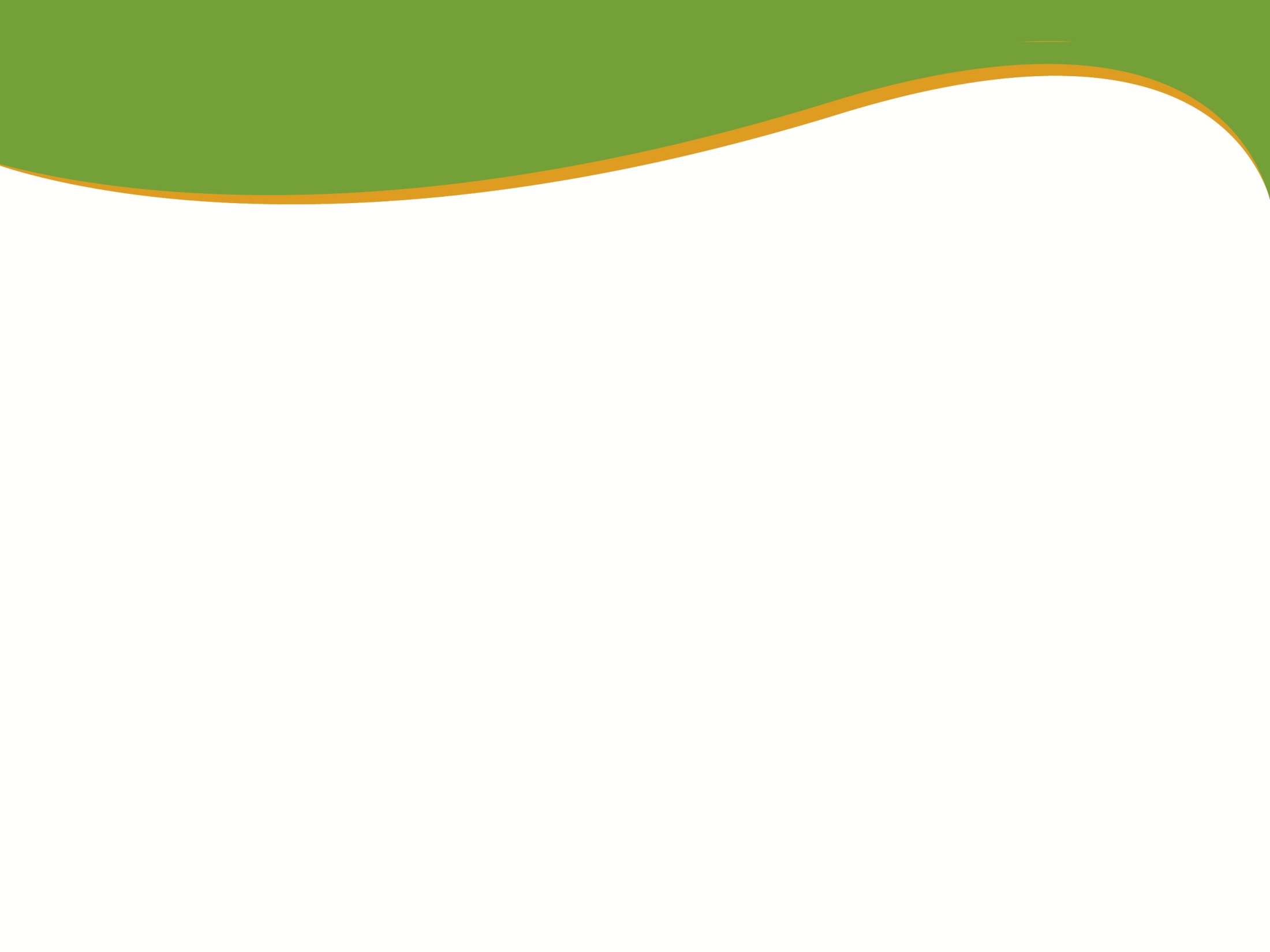 Non-Point Source 
    Programs
Pesticide & Fertilizer Management Division
MDA is responsible for addressing:
Non-point source impacts to groundwater from nitrate from fertilizer

Non-point source impacts to surface water and groundwater from pesticides 

Other health or environmental risks from pesticides
Water quality monitoring for pesticides and nitrate
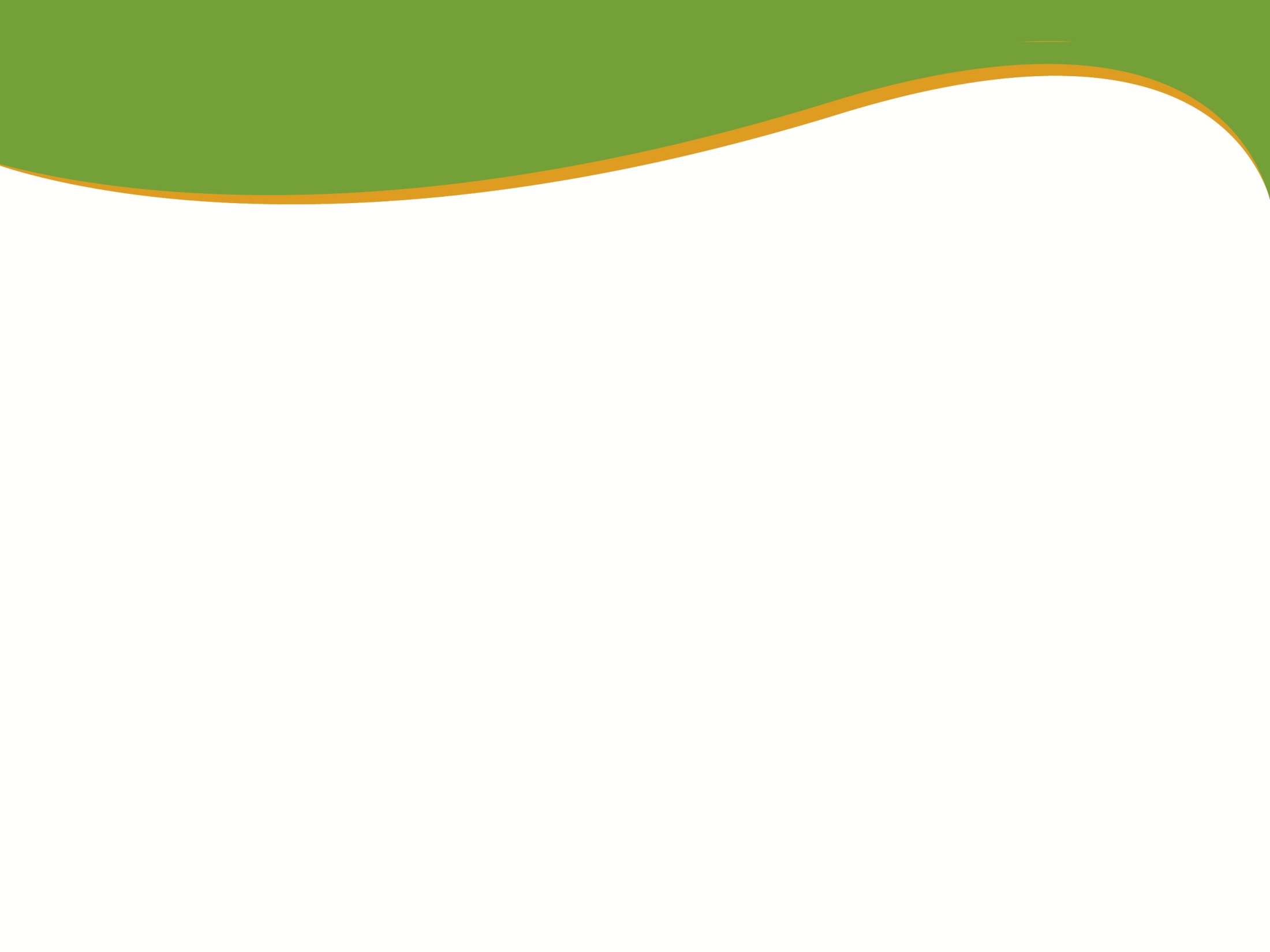 Non-Point Source     Programs
Pesticide & Fertilizer Management Division
In our approach we seek to:

Make decisions based on best available science

Protect water resources AND support a strong agricultural economy

Involve the agricultural community and other stakeholders in developing practical solutions

Build relationships and coordinate with other programs and plans
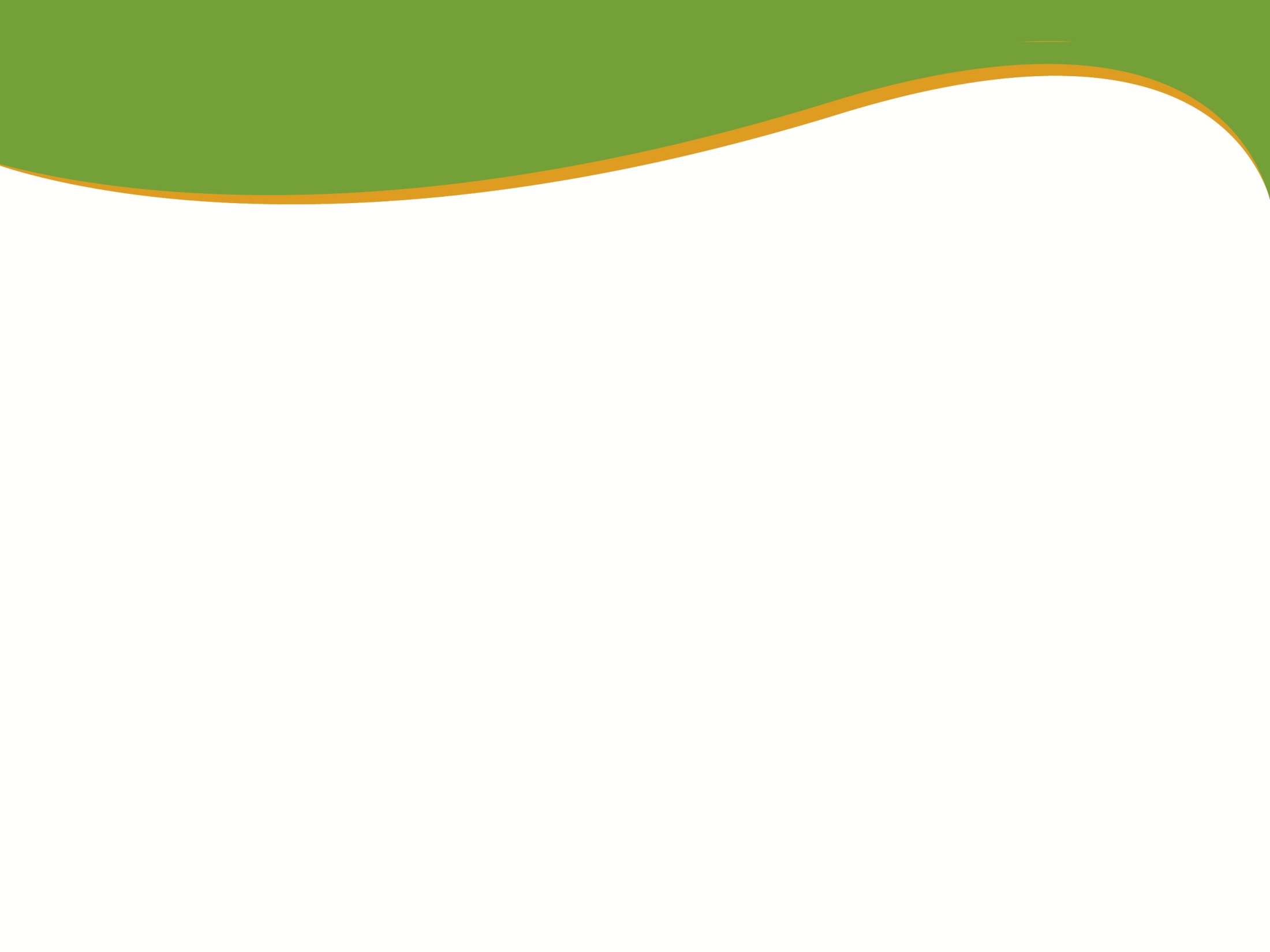 Non-Point Source    Programs
MDA Pesticide & Fertilizer Management Division
Fertilizer non-point activities:

Nitrogen Fertilizer Management Plan for nitrate in groundwater

Fertilizer best management practices (BMPs)

Technical assistance for impaired waters

Funding priority research

Certification of Soil and Manure Testing Labs
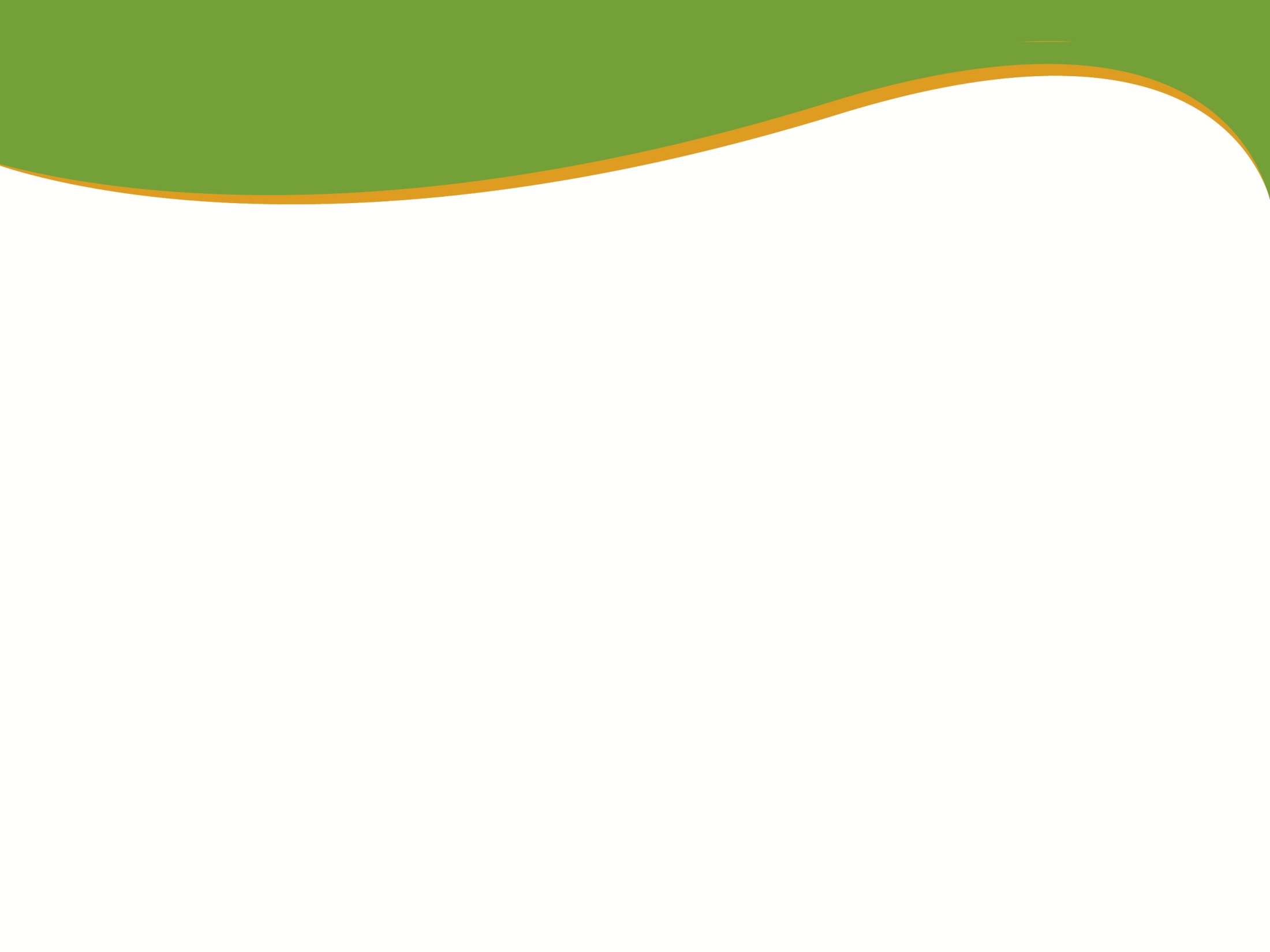 Non-Point Source    Programs
MDA Pesticide & Fertilizer Management Division
Pesticide non-point activities

Pesticide Management Plan for water resource protection

Pesticide Best Management Practices 

Product registration

Pollinators
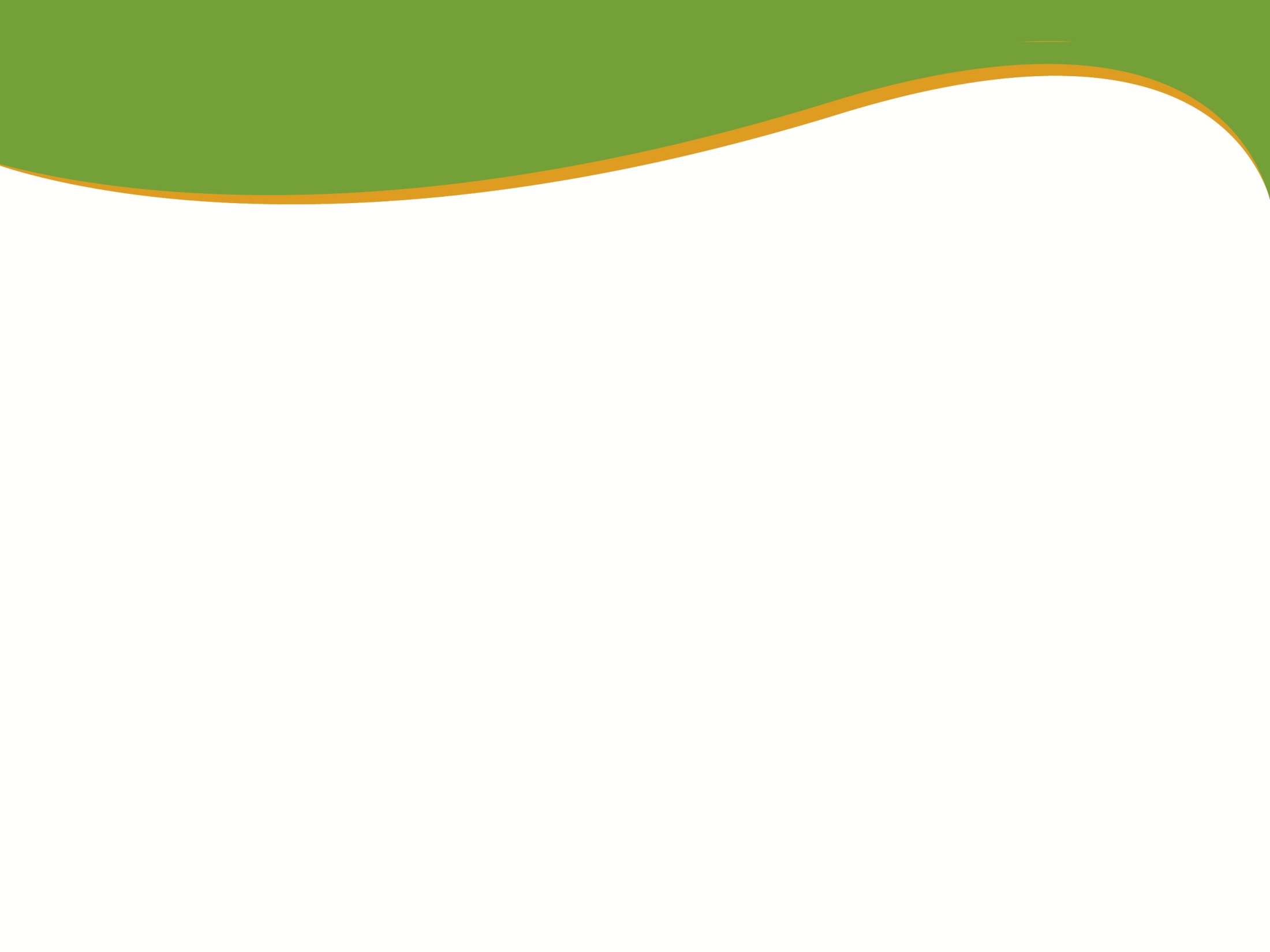 Non-Point Source      Programs
Pesticide & Fertilizer Management Division
Water monitoring activities:

Long-term pesticide monitoring (25 years)

Edge-of-field and tile line monitoring

Monitoring for Discovery Farms Minnesota

Monitoring private wells for nitrate

Coordinate with other monitoring programs

Annual monitoring reports